Der KMU-Bildungsnavigator
Jetzt neu !
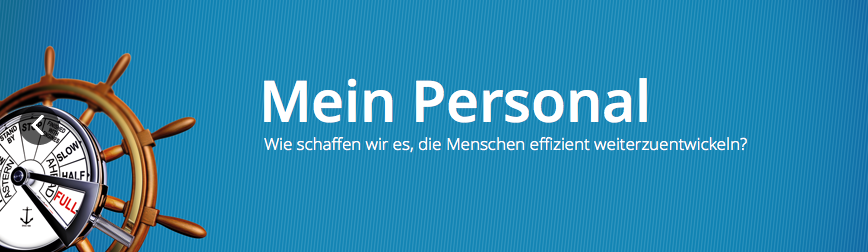 Konzeptionelle Eckpunkte
Konsequent aus Sicht der Geschäftsführung eines KMU
= 3-20 MA
= keine eigene Funktionsstelle für Personalfragen
Alle Branchen und Freien Berufe
6 verschiedene Einstiege
Mein Betrieb (Sicht Organisationsentwicklung)
Mein Personal (Sicht Personalentwicklung)
Meine Chancen (Sicht Innovationscluster in der Hauptstadtregion)
Gute Arbeit (Sicht Sozialpartner)
Beratungsstellen (umfassende Datenbank)
Fördermöglichkeiten (umfassende Datenbank)
Wenig Text
Impulsfragen
Verlinkung auf bestehende Angebote im Internet Externe Seiten (Projekte, Verbände, Datenbanken)
Mit 3 Klicks zum Ergebnis
z.B.
Persönliche Beratung
Förderprogramme
Angebote in der Weiterbildungsdatenbank Berlin (WDB)
Einholen spezifischer Anfragen an Weiterbildungsanbieter
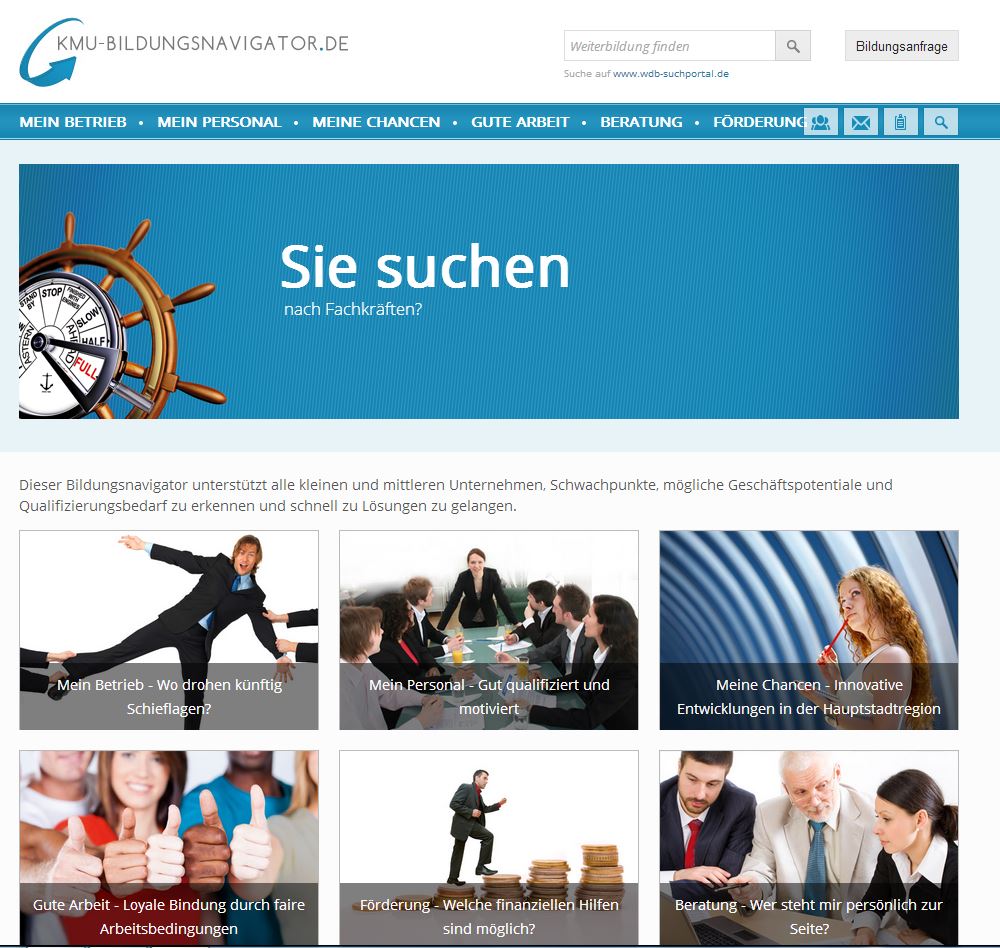 Jetzt testen !